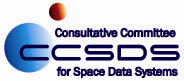 DLR implementation status of CSS SM
CSS SM Fall Meetings 2022, Toulouse


Edoardo Barbieri, DLR/GSOC
Marcin Gnat, DLR/GSOC
Outline
Ground Station Scheduling Next Generation – a brief overview
SM Supported Entities and data structures in GSSNG database
SMURF implementation status
Ground Station Scheduling Next Generation
Web-Based Scheduling Software
Implements some data structures from CSS-Service Management
Scheduling revolves around the Service Package data entity
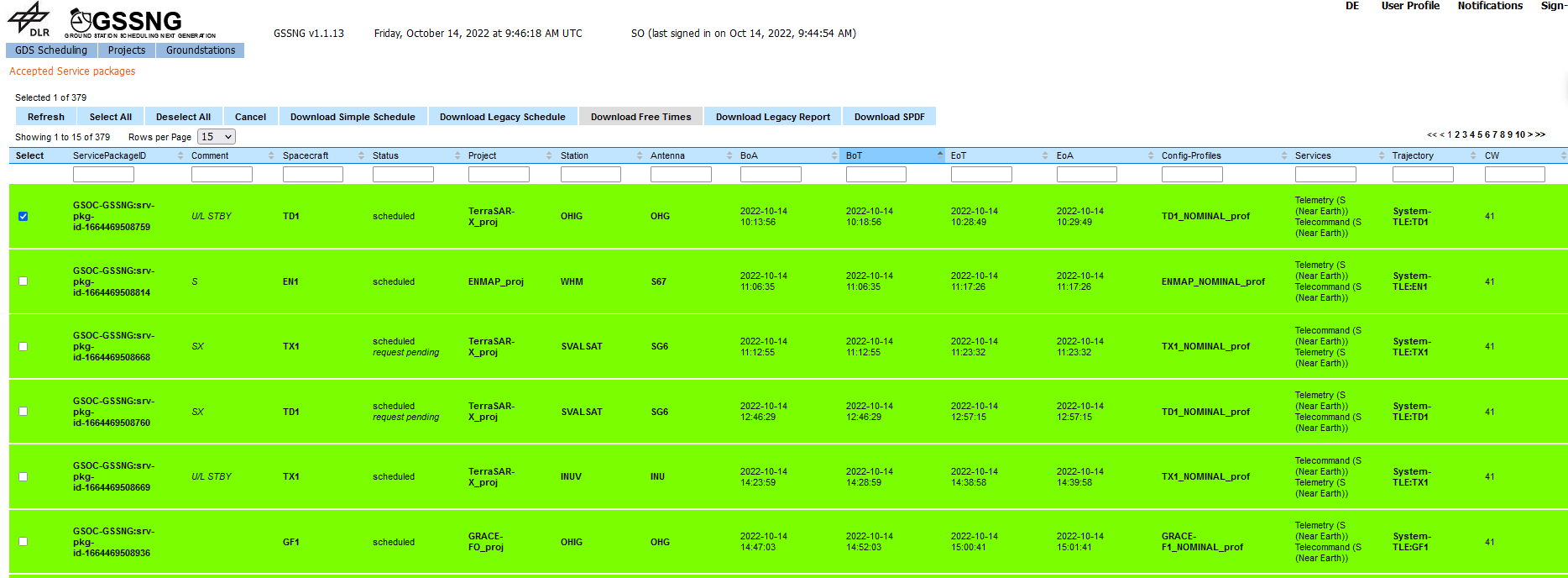 Ground Station Scheduling Next Generation
Supports SPDF
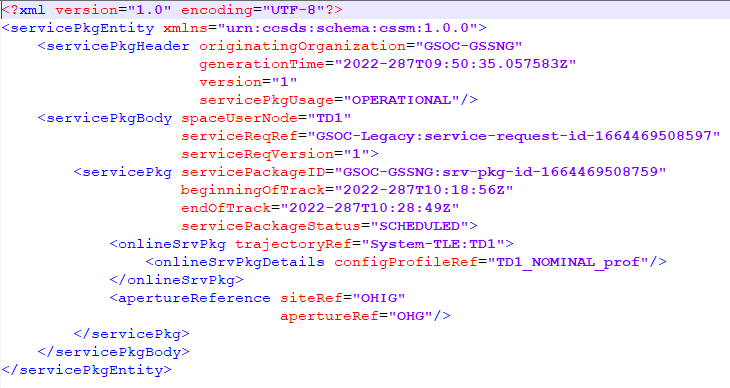 Ground Station Scheduling Next Generation
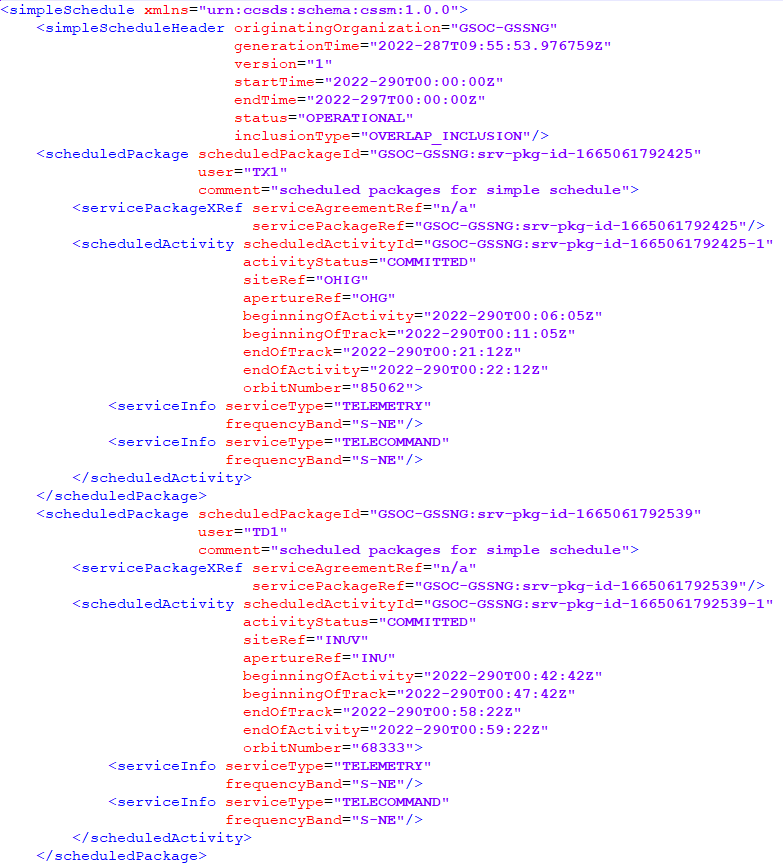 Supports Simple Schedule v9 and v16
Data Entities in GSSNG Database
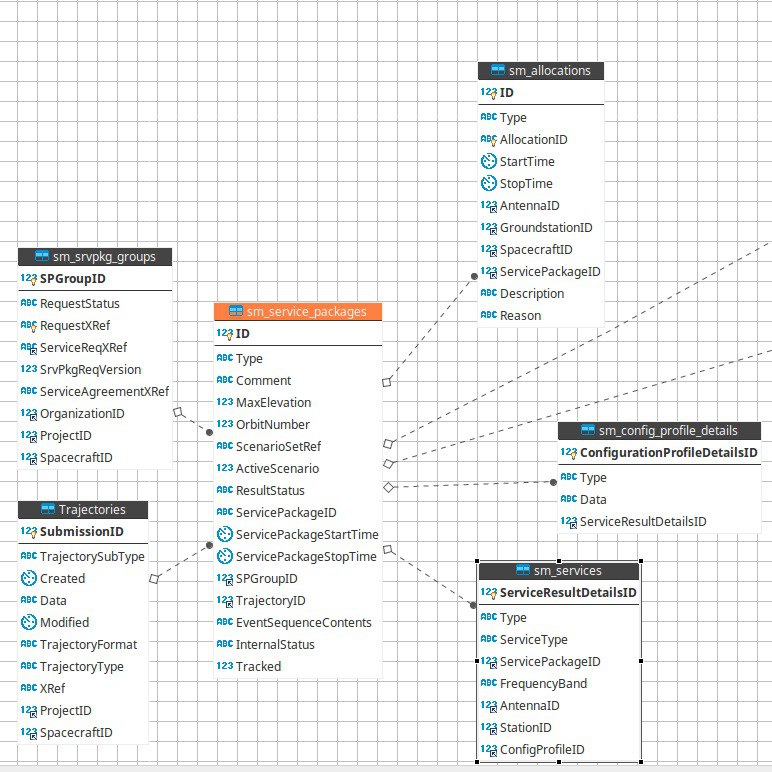 A few data entities from CSS-SM were chosen to be persisted in a Relational database  
Mainly entities with relation to Service Package 
Database Tables from CSS-SM are marked wtih „sm“
SMURF – Implementation Status
Priority was given to those requests necessary for the purpose of scheduling and booking resources.
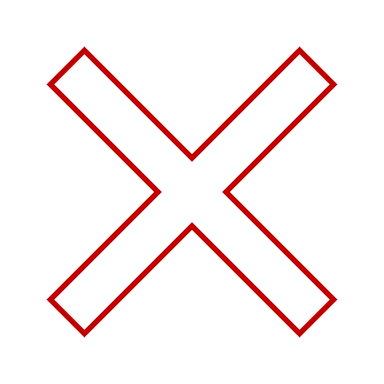 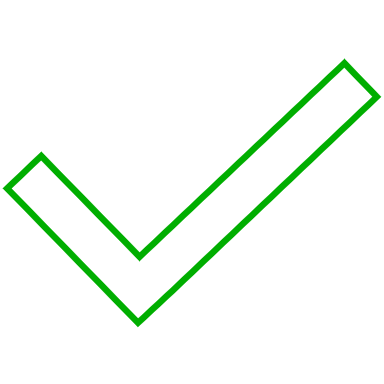 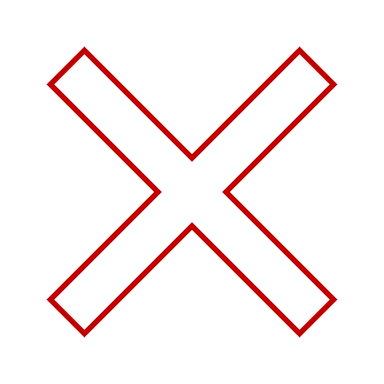 SMURF – Implementation Status
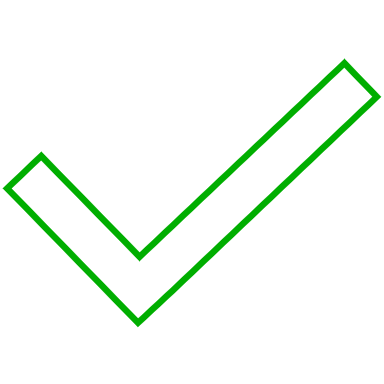 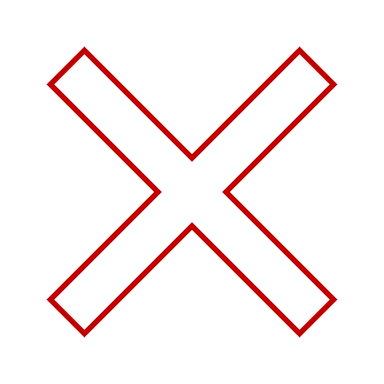 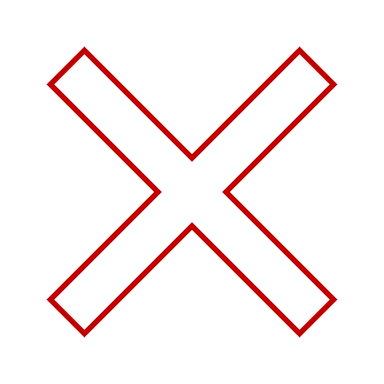 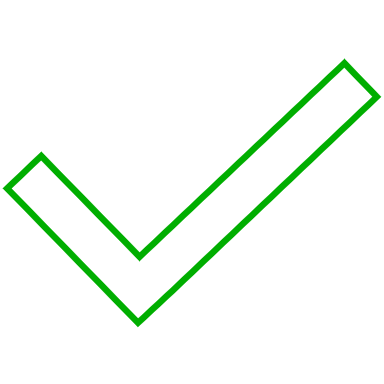 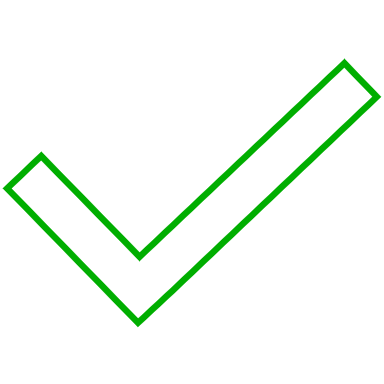 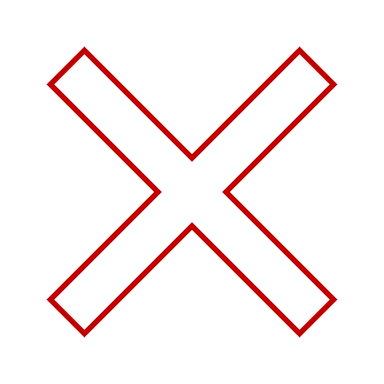 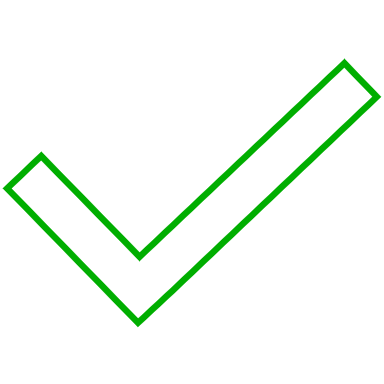 SMURF – Implementation Status
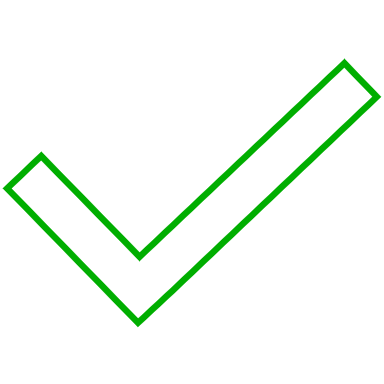 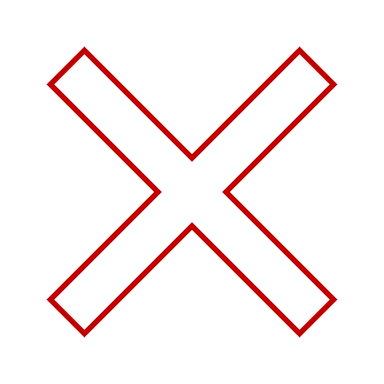 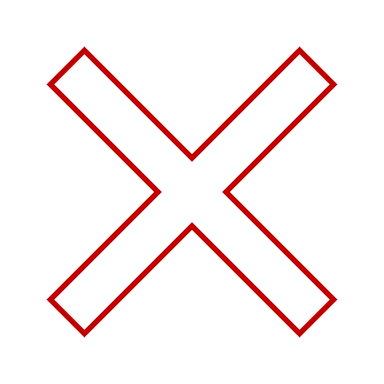 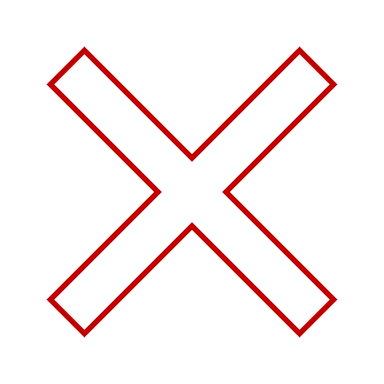 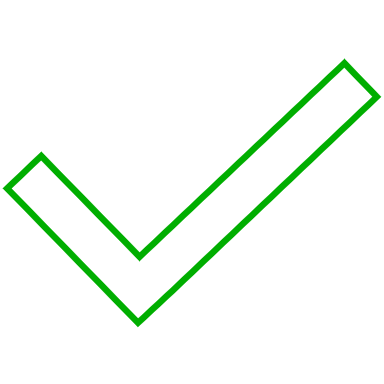 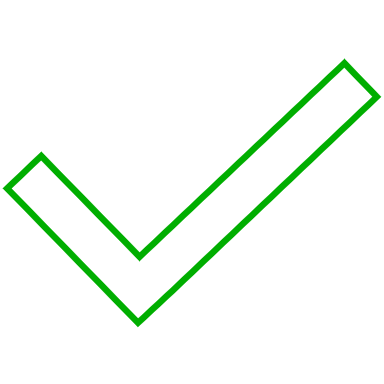 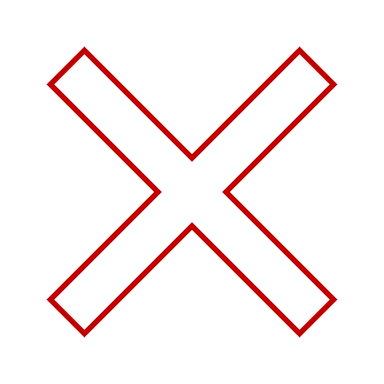 SMURF – Implementation Status
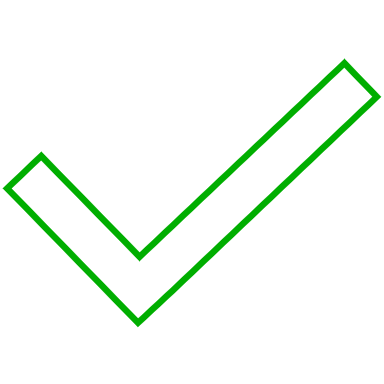 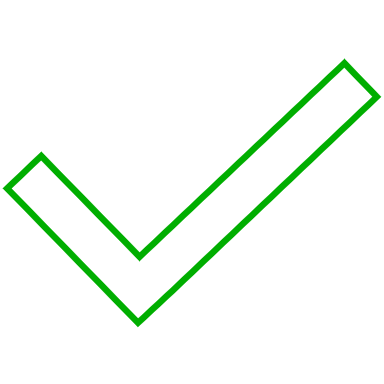 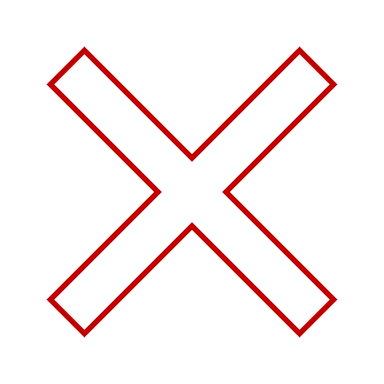 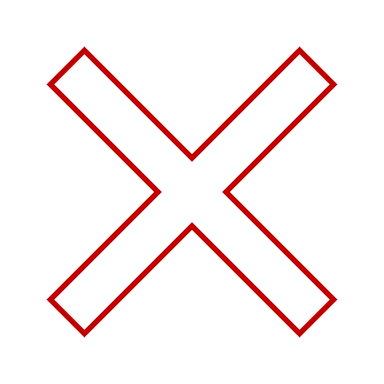 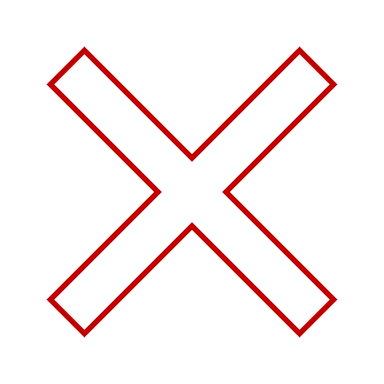